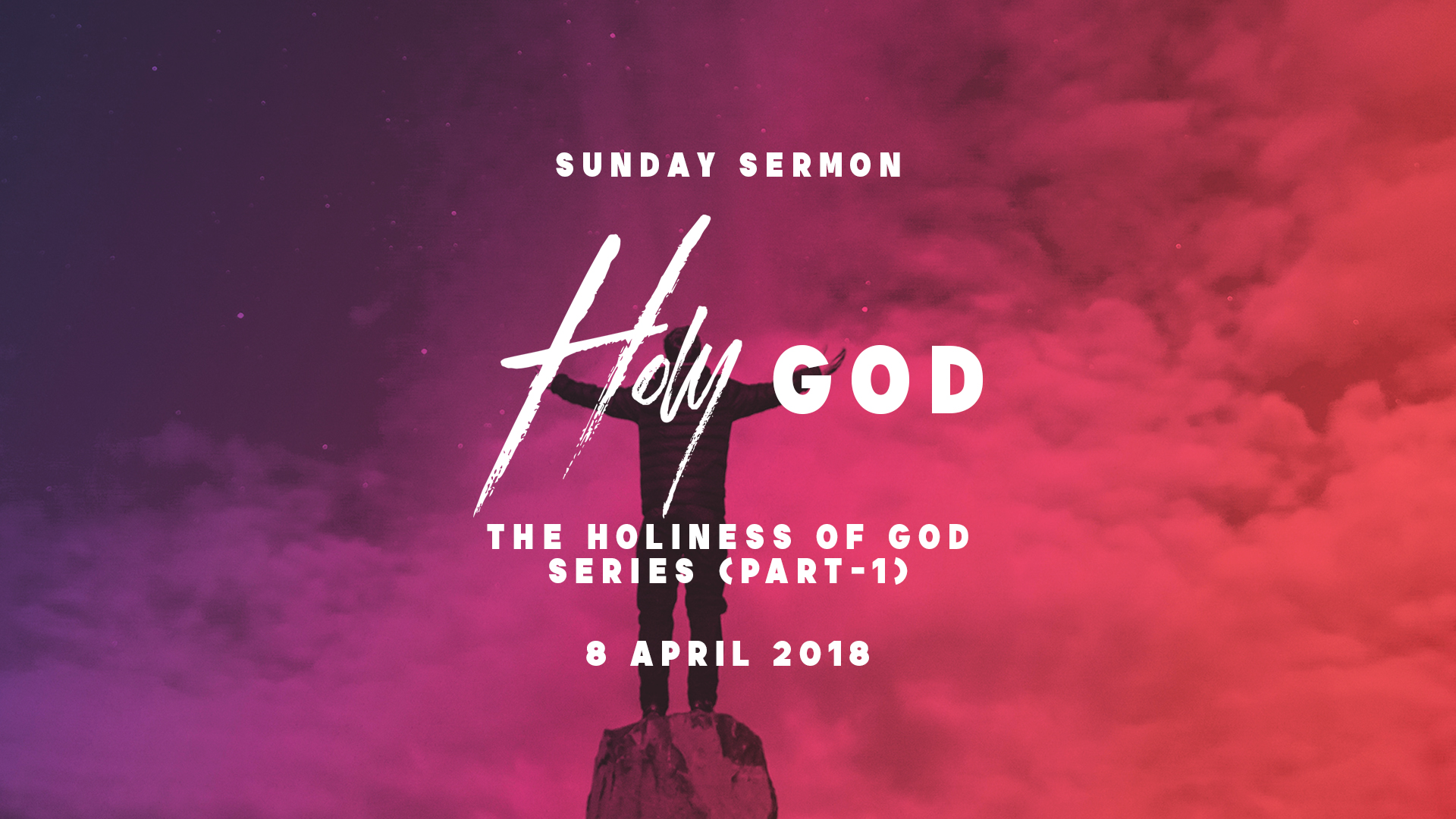 The Revelation Of A Holy God
Psalm 99:5,9
5 Exalt the LORD our God, And worship at His footstool—He is holy.
9 Exalt the LORD our God, And worship at His holy hill; For the LORD our God is holy.
The Revelation Of A Holy God
Ephesians 1:17
that the God of our Lord Jesus Christ, the Father of glory, may give to you the spirit of wisdom and revelation in the knowledge of Him,
The Revelation Of A Holy God
A correct REVELATION of His nature, 
will evoke the right RESPONSE 
from us toward God and 
draw us to the place where His nature is REPRODUCED in us and REVEALED through us.
The Revelation Of A Holy God
Isaiah 6:1-8
1 In the year that King Uzziah died, I saw the Lord ( Adonai) sitting on a throne, high and lifted up, and the train of His robe filled the temple. 
2 Above it stood seraphim; each one had six wings: with two he covered his face, with two he covered his feet, and with two he flew.
The Revelation Of A Holy God
Isaiah 6:1-8
3 And one cried to another and said: "Holy, holy, holy is the LORD (Jehovah) of hosts; The whole earth is full of His glory!" 
4 And the posts of the door were shaken by the voice of him who cried out, and the house was filled with smoke.
The Revelation Of A Holy God
Isaiah 6:1-8
5 So I said: "Woe is me, for I am undone! Because I am a man of unclean lips, And I dwell in the midst of a people of unclean lips; For my eyes have seen the King, The LORD of hosts." 
6 Then one of the seraphim flew to me, having in his hand a live coal which he had taken with the tongs from the altar.
The Revelation Of A Holy God
Isaiah 6:1-8
7 And he touched my mouth with it, and said: "Behold, this has touched your lips; Your iniquity is taken away, And your sin purged." 
8 Also I heard the voice of the Lord, saying: "Whom shall I send, And who will go for Us?" Then I said, "Here am I! Send me."
His Nature Reproduced In Us
1 Peter 1:13-16
13 Therefore gird up the loins of your mind, be sober, and rest your hope fully upon the grace that is to be brought to you at the revelation of Jesus Christ; 
14 as obedient children, not conforming yourselves to the former lusts, as in your ignorance; 
15 but as He who called you is holy, you also be holy in all your conduct, 
16 because it is written, "BE HOLY, FOR I AM HOLY."
His Nature Reproduced In Us
Leviticus 19:2  
"Speak to all the congregation of the children of Israel, and say to them: 'You shall be holy, for I the LORD your God am holy.
Holiness - What is this?
Holiness..
is absolute sinlessness
is absolute purity
is absolute truth
is absolute faithfulness
is absolute justice (or righteous)
Holiness - What is this?
Holiness..
is absolute love
is absolute goodness
is absolutely sacred
is absolute perfection
Holiness is Godlikeness 
This is God. He is holy.
Holiness - What is this?
Holiness is the very core 
of God's nature 
and every other facet of 
who He is mingled with 
this aspect of holiness.
Holiness - What is this?
The Holiness of Created Things

Holiness outside of God 
is a quality and a state that is bestowed. 
We are holy, because He calls us holy.
Holiness - What is this?
The Holiness of Created Things

Hebrew "qadosh",  Greek "hagios"
"holy, pure" 
"devoted, dedicated, sanctified, set apart" 
for a particular purpose
Holiness - What is this?
The Holiness of Created Things

this holiness being referred to 
is the essence of God, the nature of God
Holiness - God's Glory And Beauty
Exodus 28:2  
And you shall make holy garments for Aaron your brother, for glory and for beauty.
Holiness - God's Glory And Beauty
Psalm 29:2  
Give unto the LORD the glory due to His name; Worship the LORD in the beauty of holiness.

Psalm 96:9  
Oh, worship the LORD in the beauty of holiness! Tremble before Him, all the earth.
Holiness - God's Glory And Beauty
The beauty of God is called holiness. 

Holiness is God revealing and expressing His beauty, His glory, His splendor, His grandeur, His magnificence, His perfections, His excellence.
How Holy Is He?
Exodus 15:11  
"Who is like You, O LORD, among the gods? Who is like You, glorious in holiness, Fearful in praises, doing wonders?

1 Samuel 2:2  
"No one is holy like the LORD, For there is none besides You, Nor is there any rock like our God.
How Holy Is He?
Proverbs 9:10  
"The fear of the LORD is the beginning of wisdom, And the knowledge of the Holy One is understanding.
The Holiness And Goodness of God
Romans 2:4  
Or do you despise the riches of His goodness, forbearance, and longsuffering, not knowing that the goodness of God leads you to repentance?
The Holiness And Goodness of God
Romans 11:21-22
21 For if God did not spare the natural branches, He may not spare you either. 
22 Therefore consider the goodness and severity of God: on those who fell, severity; but toward you, goodness, if you continue in His goodness. Otherwise you also will be cut off.
The Holiness And Goodness of God
James 2:13  
For judgment is without mercy to the one who has shown no mercy. Mercy triumphs over judgment.
Meeting With A Holy God